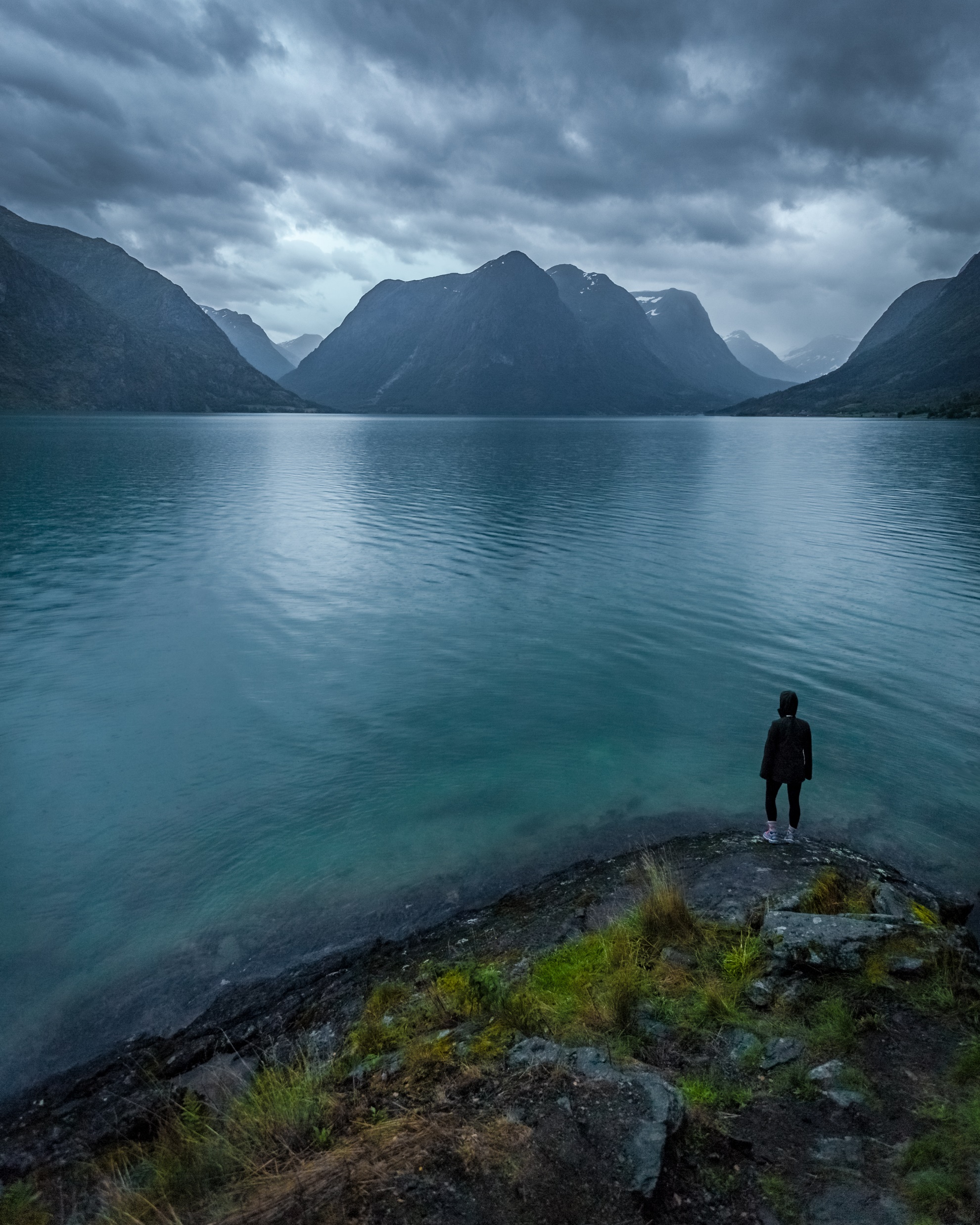 MY COMFORTER
2 Corinthians 1:3-11
WE ALL NEED COMFORT AT SOME POINT!
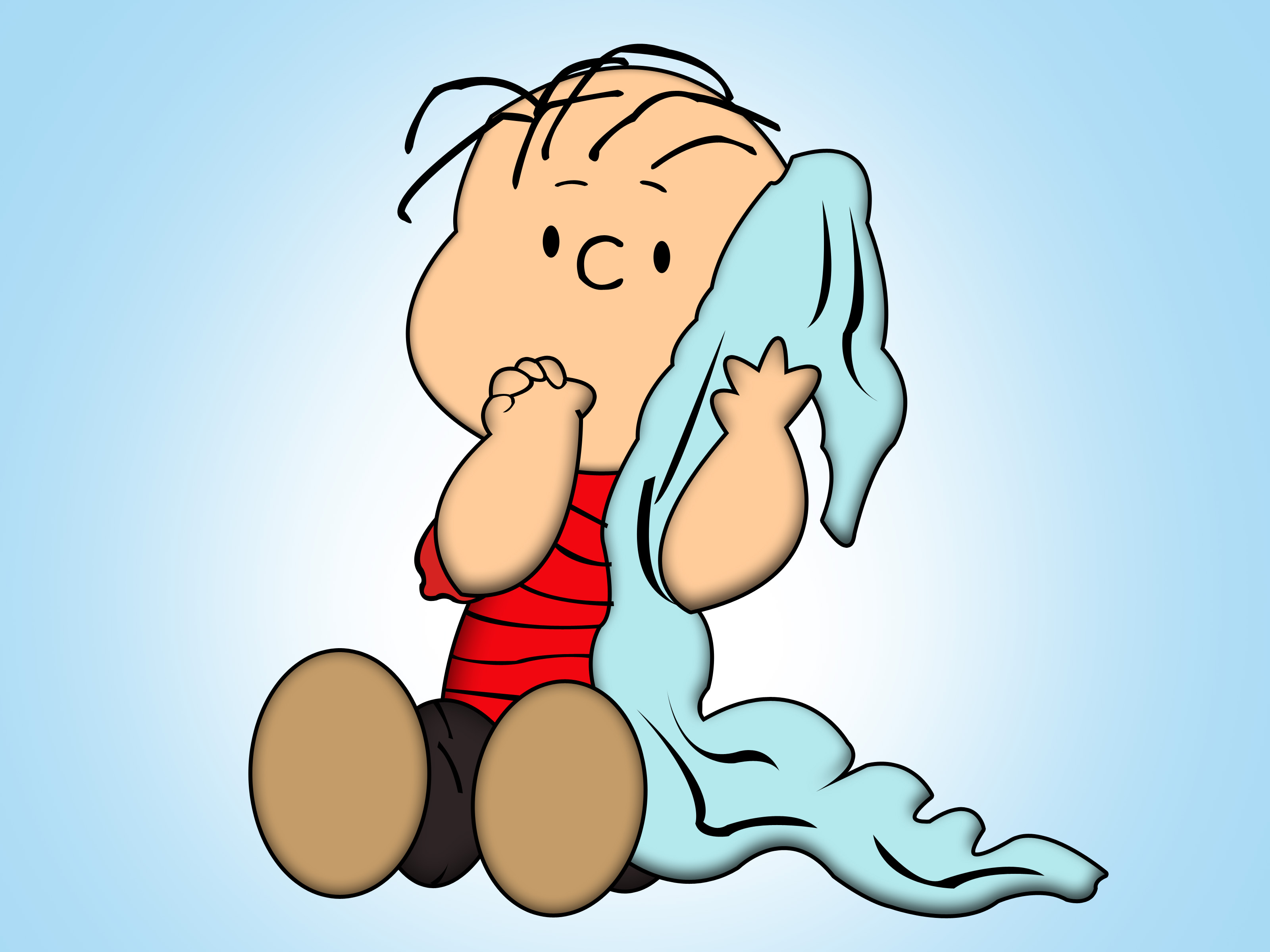 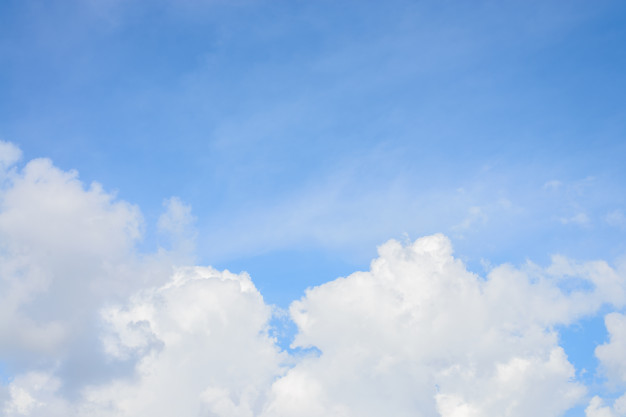 2 Corinthians 1:3-4 (NKJV) 3 Blessed be the God and Father of our Lord Jesus Christ, the Father of mercies and God of all comfort, 4 who comforts us in all our tribulation, that we may be able to comfort those who are in any trouble, with the comfort with which we ourselves are comforted by God.
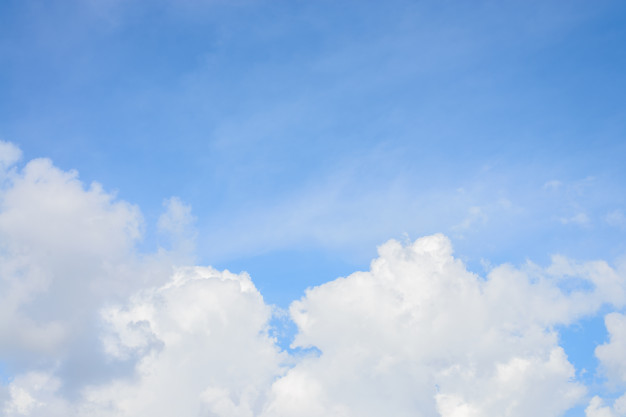 Greek word
“thlipsis” 
{pressure, compression, distress)
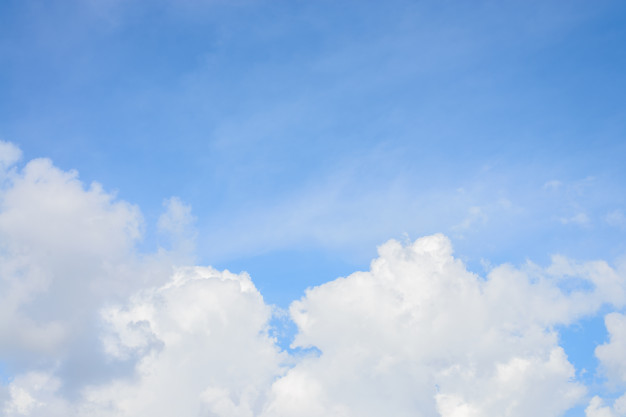 2 Corinthians 1:3-4 (NKJV) 3 Blessed be the God and Father of our Lord Jesus Christ, the Father of mercies and God of all comfort, 4 who comforts us in all our tribulation, that we may be able to comfort those who are in any trouble, with the comfort with which we ourselves are comforted by God.
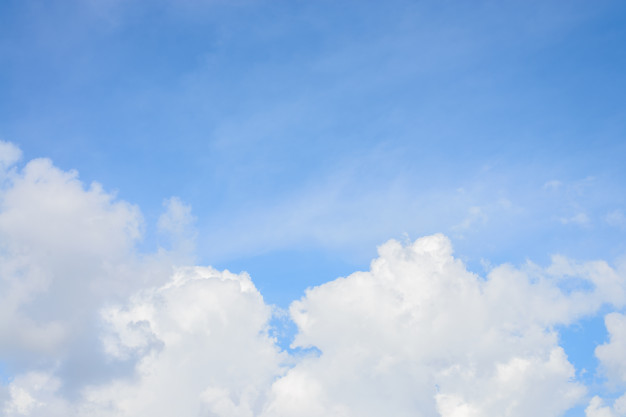 Greek word
“parakaleo” 
{comforts, consoles, provides for )
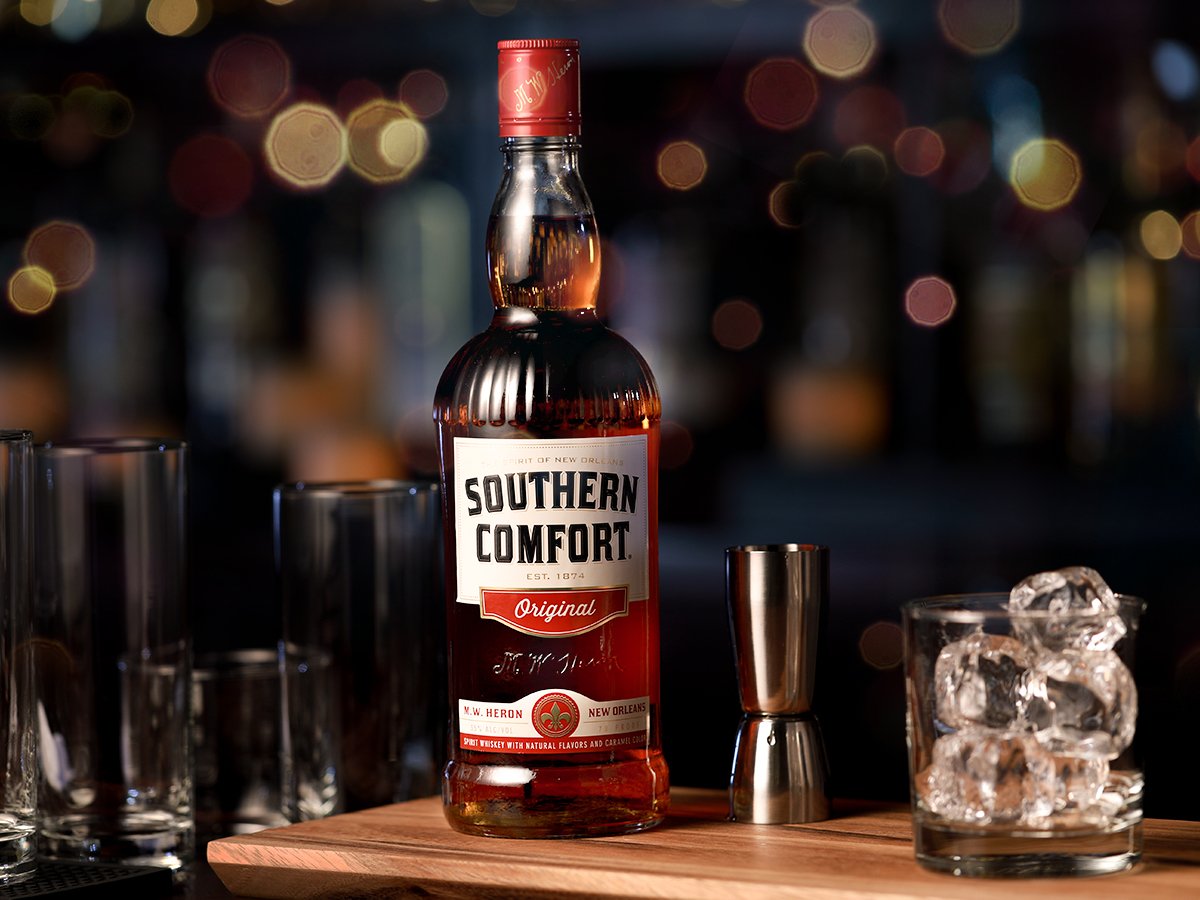 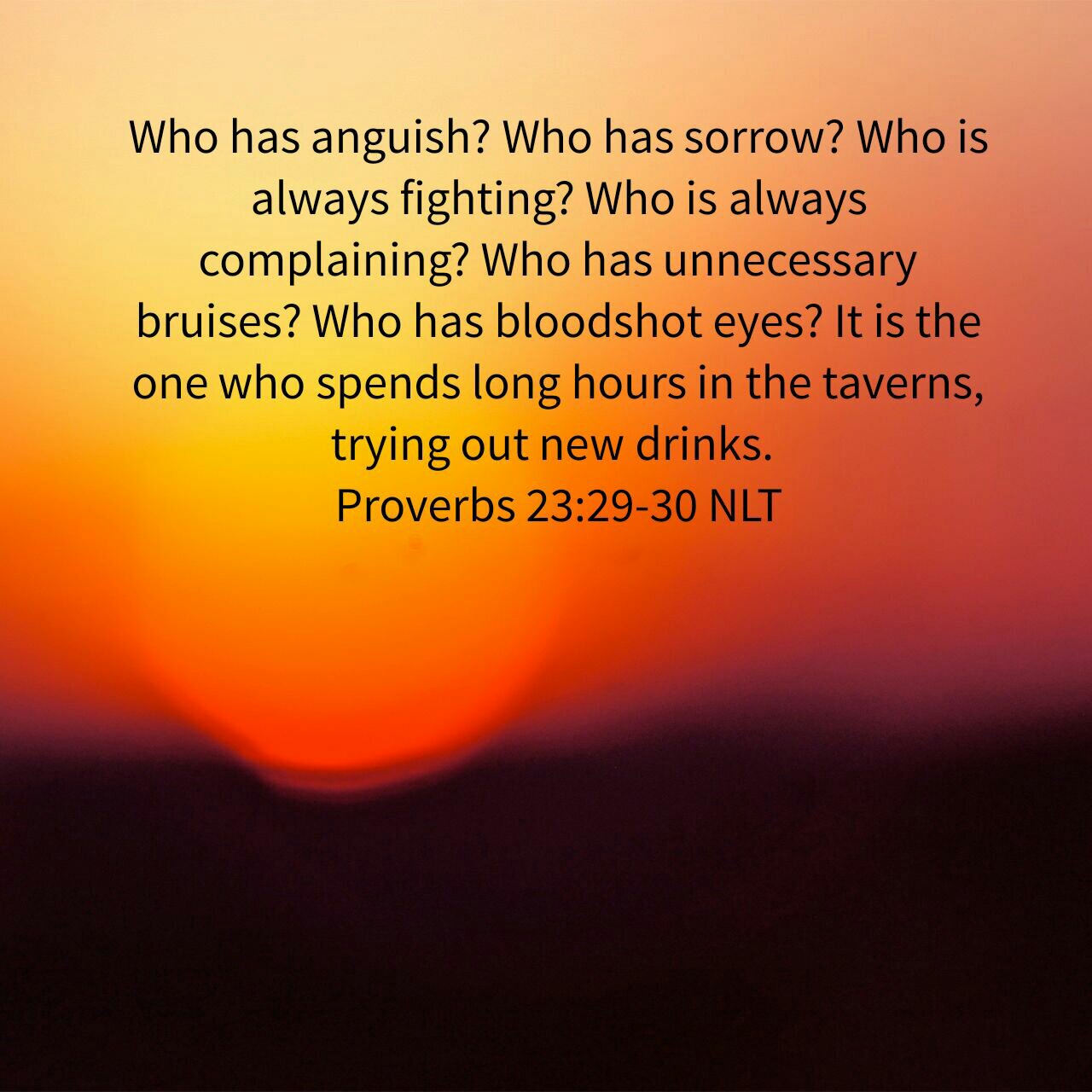 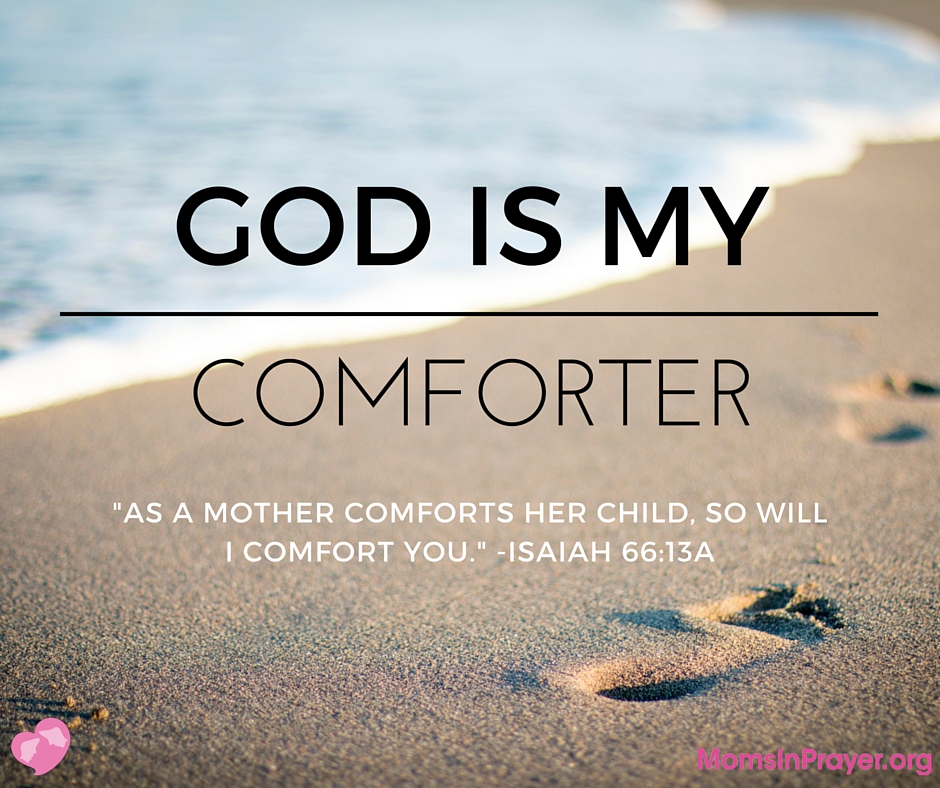 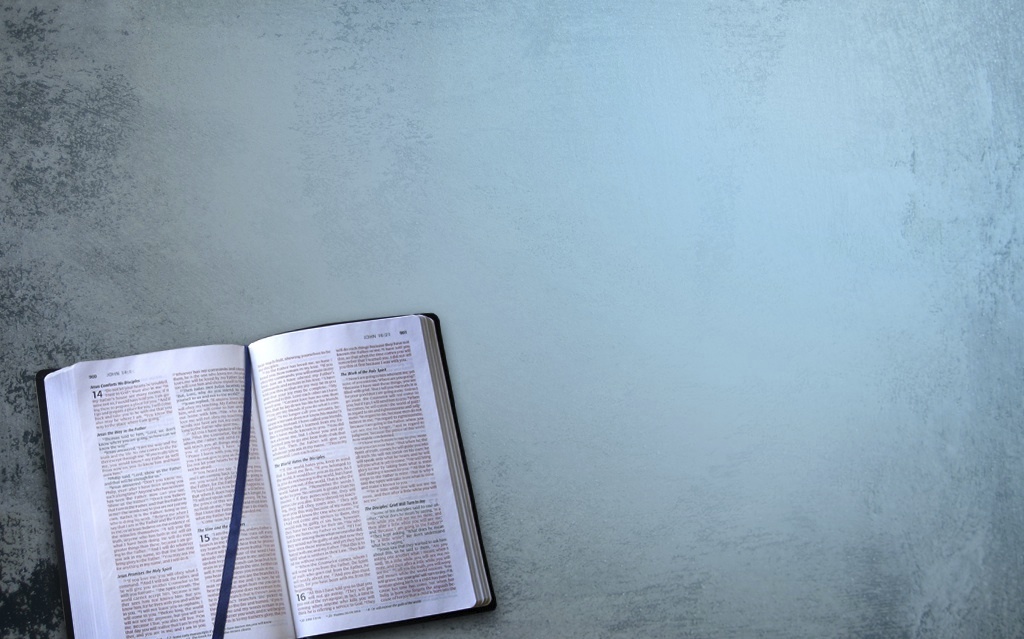 Blessed be the God and Father of our Lord Jesus Christ, the Father of mercies and God of all comfort, who comforts us in all our tribulation.
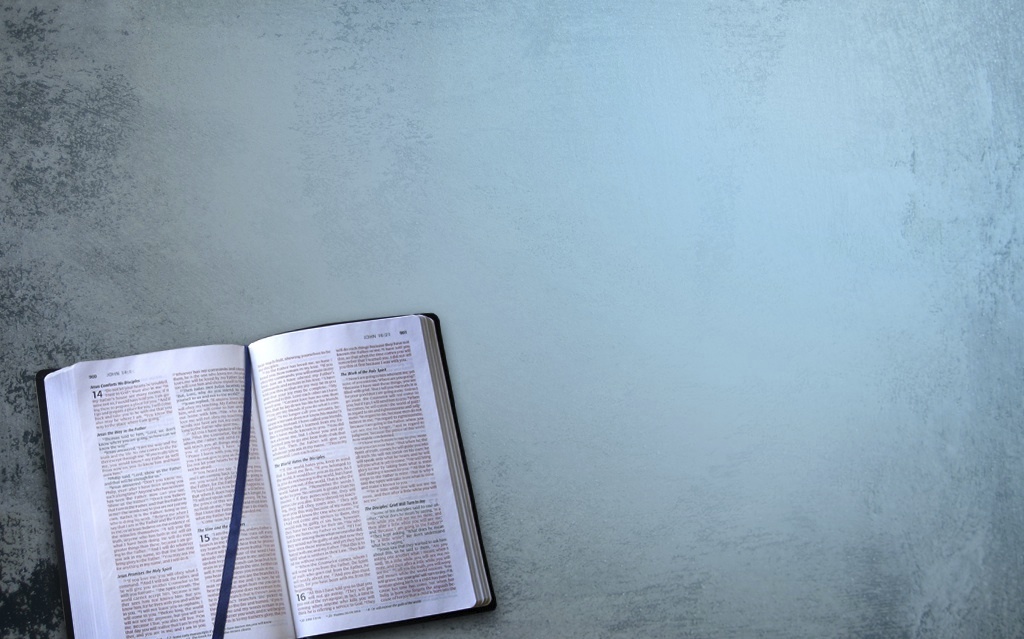 2 Corinthians. 
1:3-4
GROWTH SELDOM 
COMES IN THE 
COMFORT SEASONS 
OF LIFE!
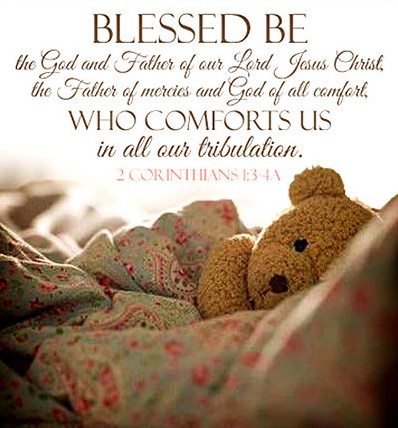 mettle

Mettle is the courage to carry on. 
If someone wants to "test your mettle," they want to see if you have the heart to follow through when the going gets tough.
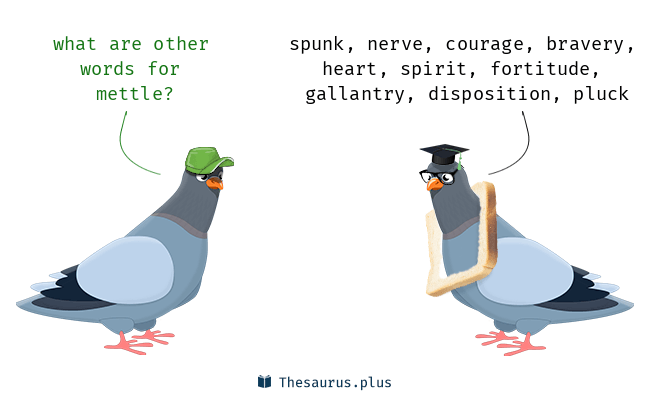 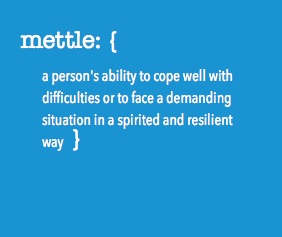 2 Corinthians 11:24-31
“Of the Jews five times received I forty stripes save one. Thrice was I beaten with rods, once was I stoned, thrice I suffered shipwreck, a night and a day I have been in the deep; in journeyings often, in perils of waters, in perils of robbers, in perils by mine own countrymen, in perils by the heathen, in perils in the city, in perils in the wilderness, in perils in the sea, in perils among false brethren;
2 Corinthians 11:24-31
in weariness and painfulness, in watchings often, in hunger and thirst, in fastings often, in cold and nakedness. Beside those things that are without, that which cometh upon me daily, the care of all the churches. Who is weak, and I am not weak? who is offended, and I burn not? If I must needs glory, I will glory of the things which concern mine infirmities. The God and Father of our Lord Jesus Christ, which is blessed for evermore, knoweth that I lie not.” .
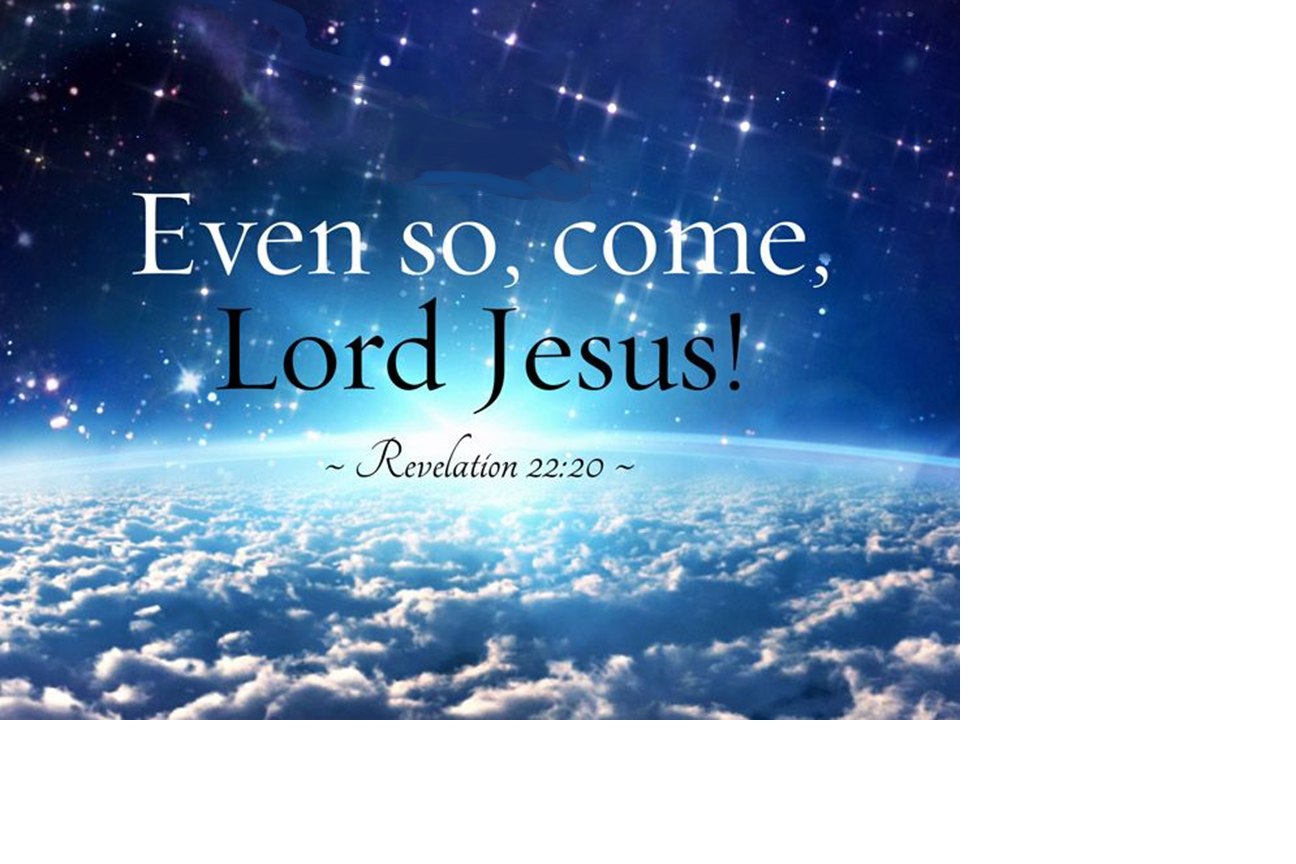 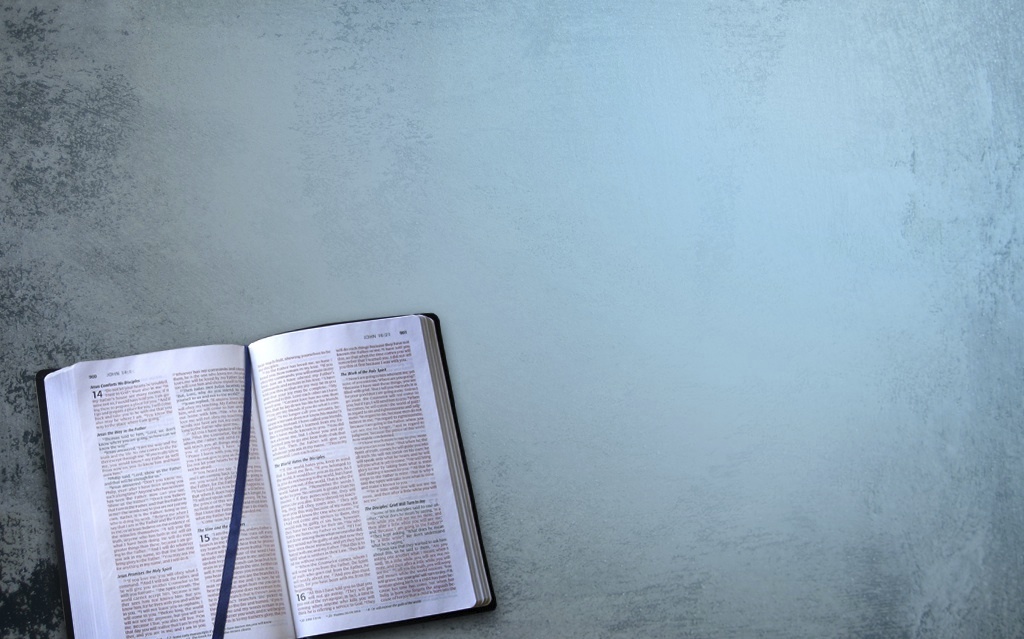 36 Some were jeered at, and their backs were cut open with whips. Others were chained in prisons. 37 Some died by stoning, some were sawed in half, and others were killed with the sword. Some went about wearing skins of sheep and goats, destitute and oppressed and mistreated. 38 They were 				too good for this world,
		    	     wandering over deserts and
						 mountains, hiding in caves and holes in the ground.
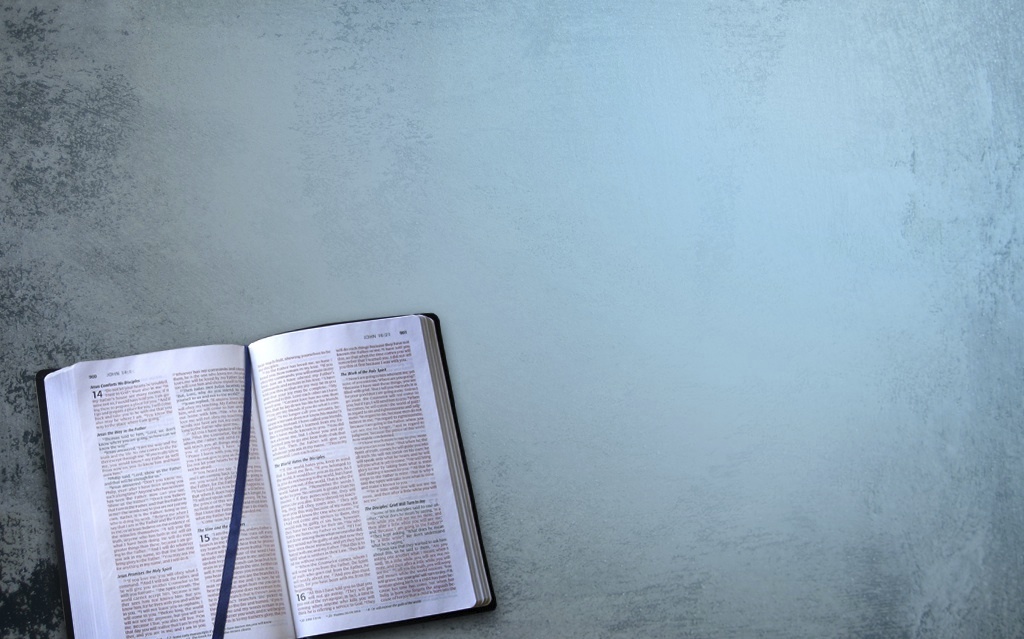 Hebrews 
11:36-38
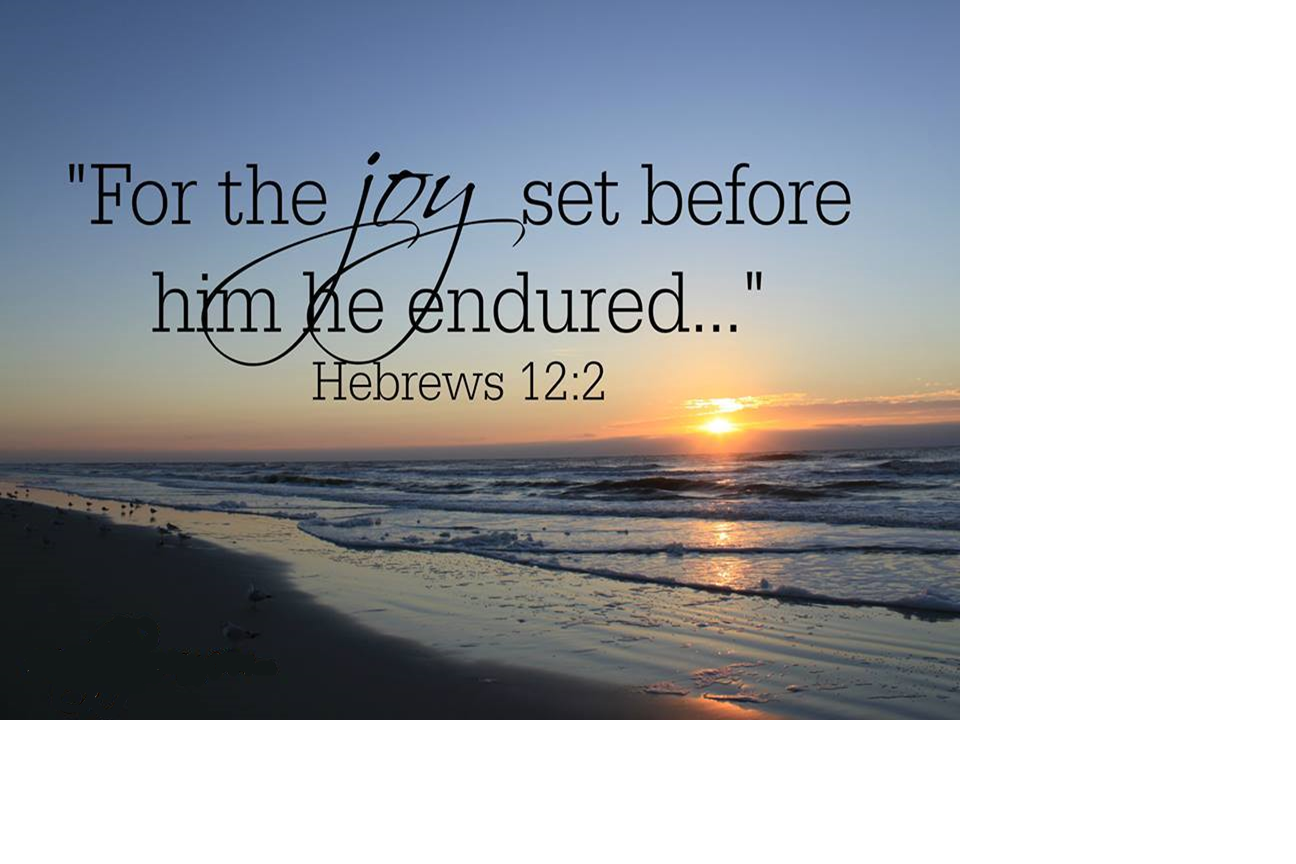 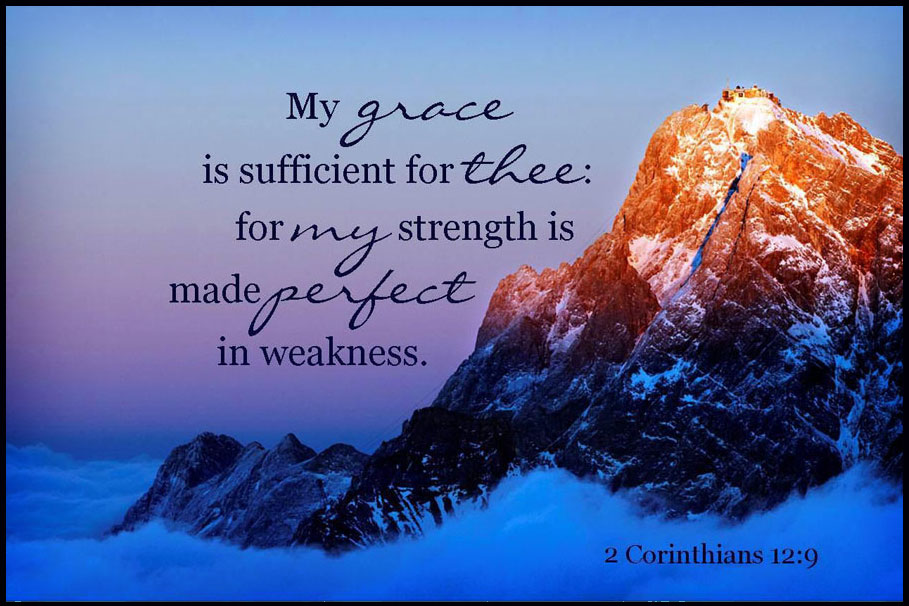 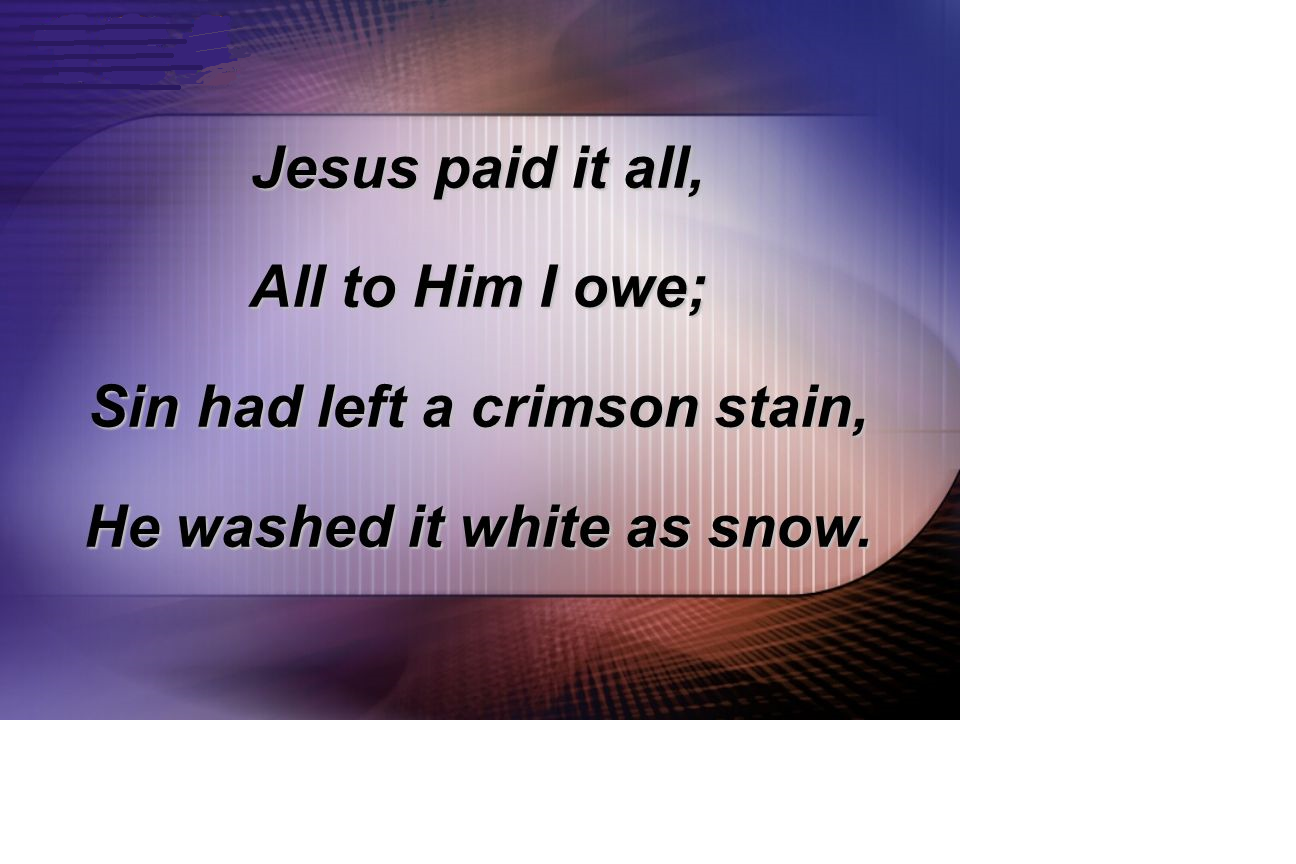 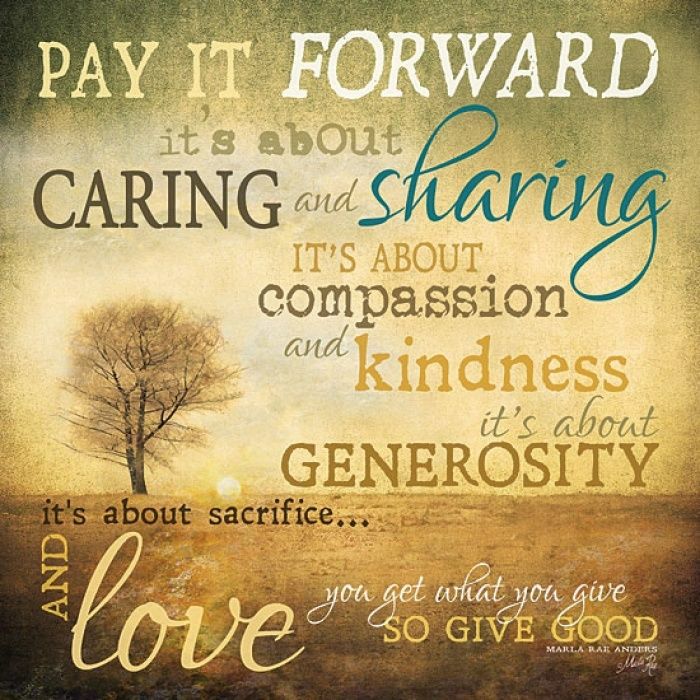 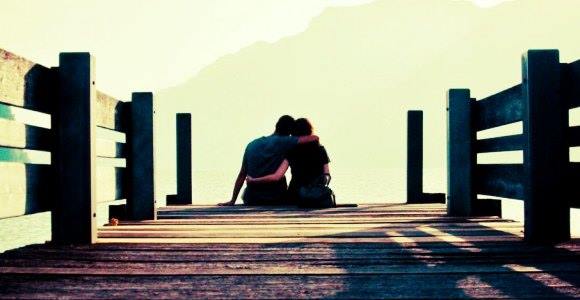 How do we comfort others?
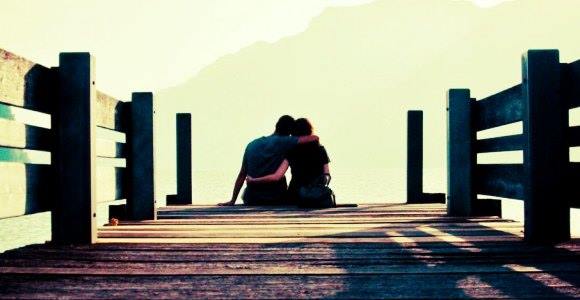 Share God’s Word
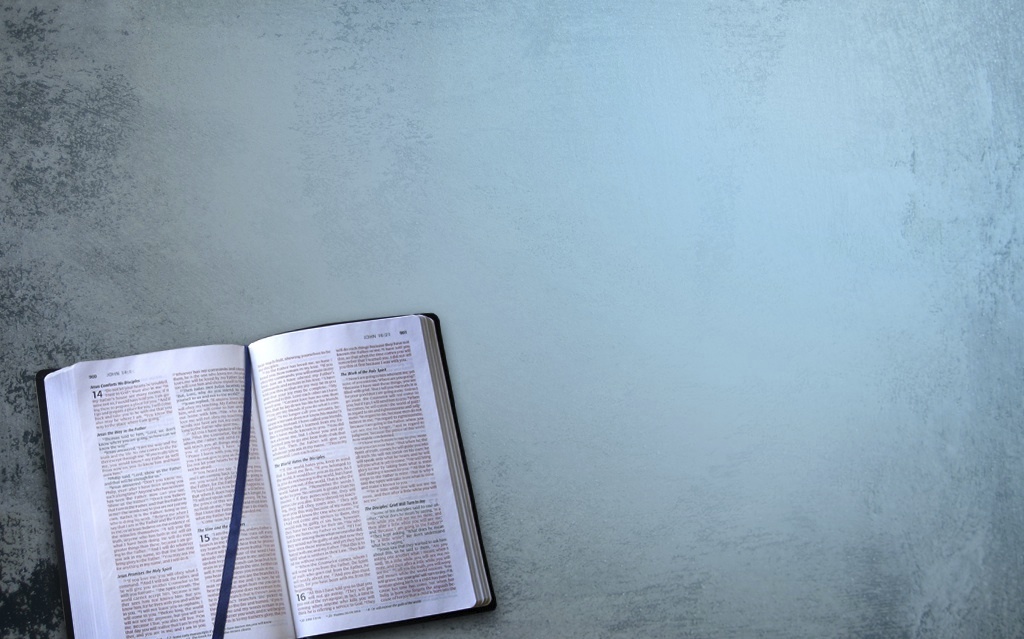 36 Some were jeered at, and their backs were cut open with whips. Others were chained in prisons. 37 Some died by stoning, some were sawed in half, and others were killed with the sword. Some went about wearing skins of sheep and goats, destitute and oppressed and mistreated. 38 They were 				too good for this world,
		    	     wandering over deserts and
						 mountains, hiding in caves and holes in the ground.
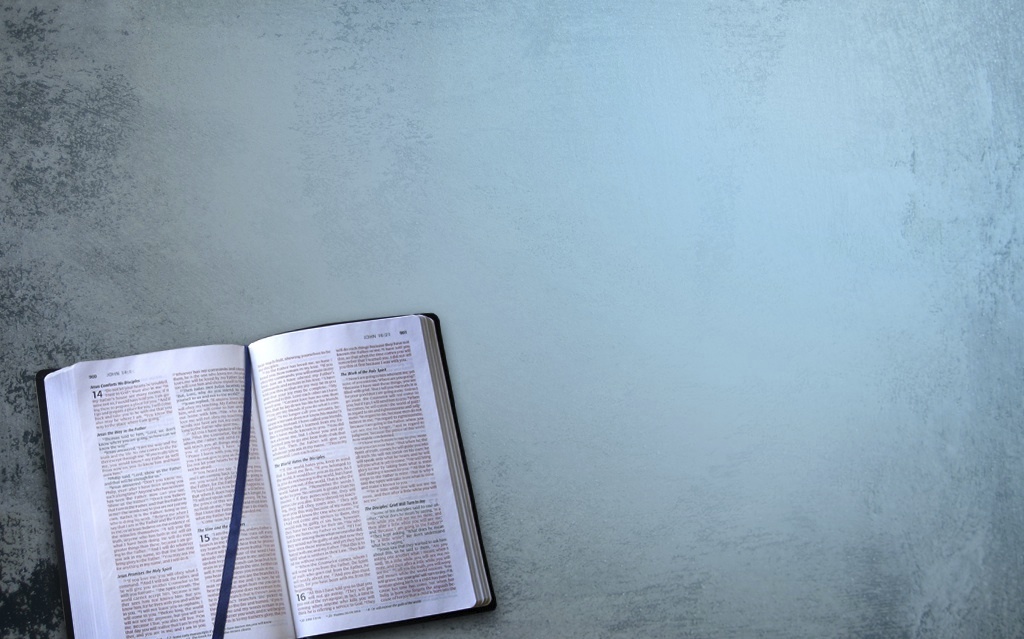 Hebrews 
11:36-38
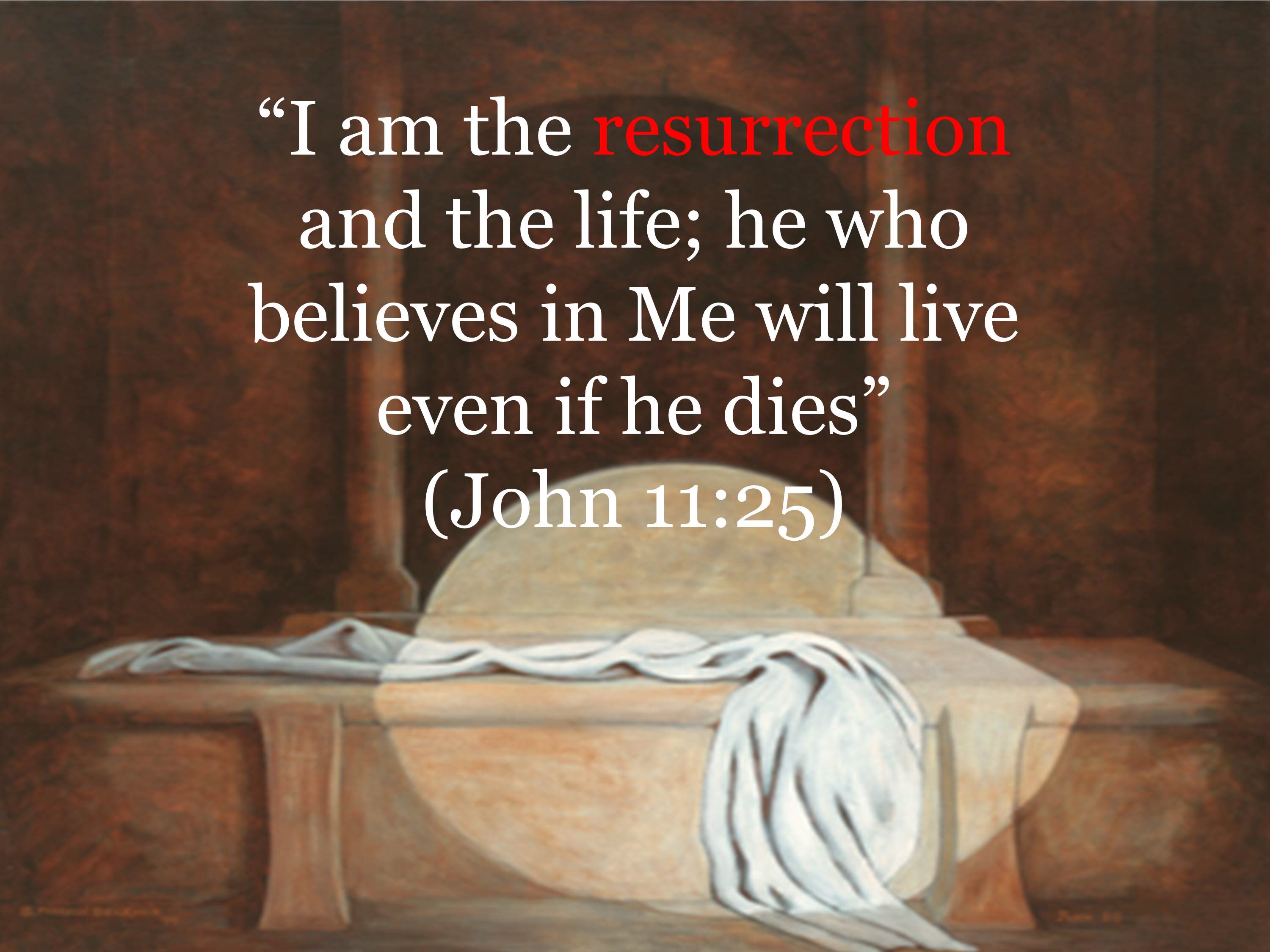 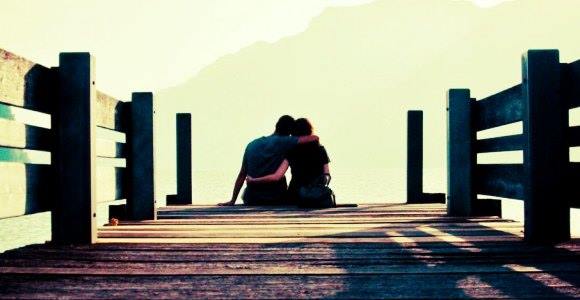 Pray for them!
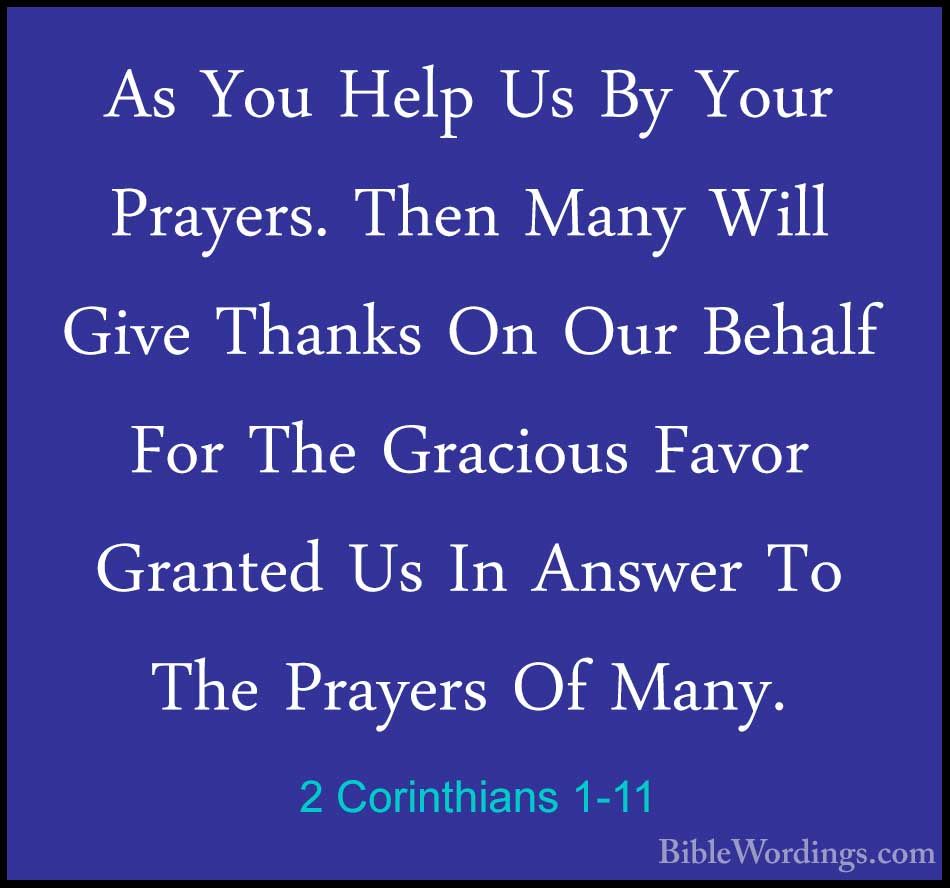 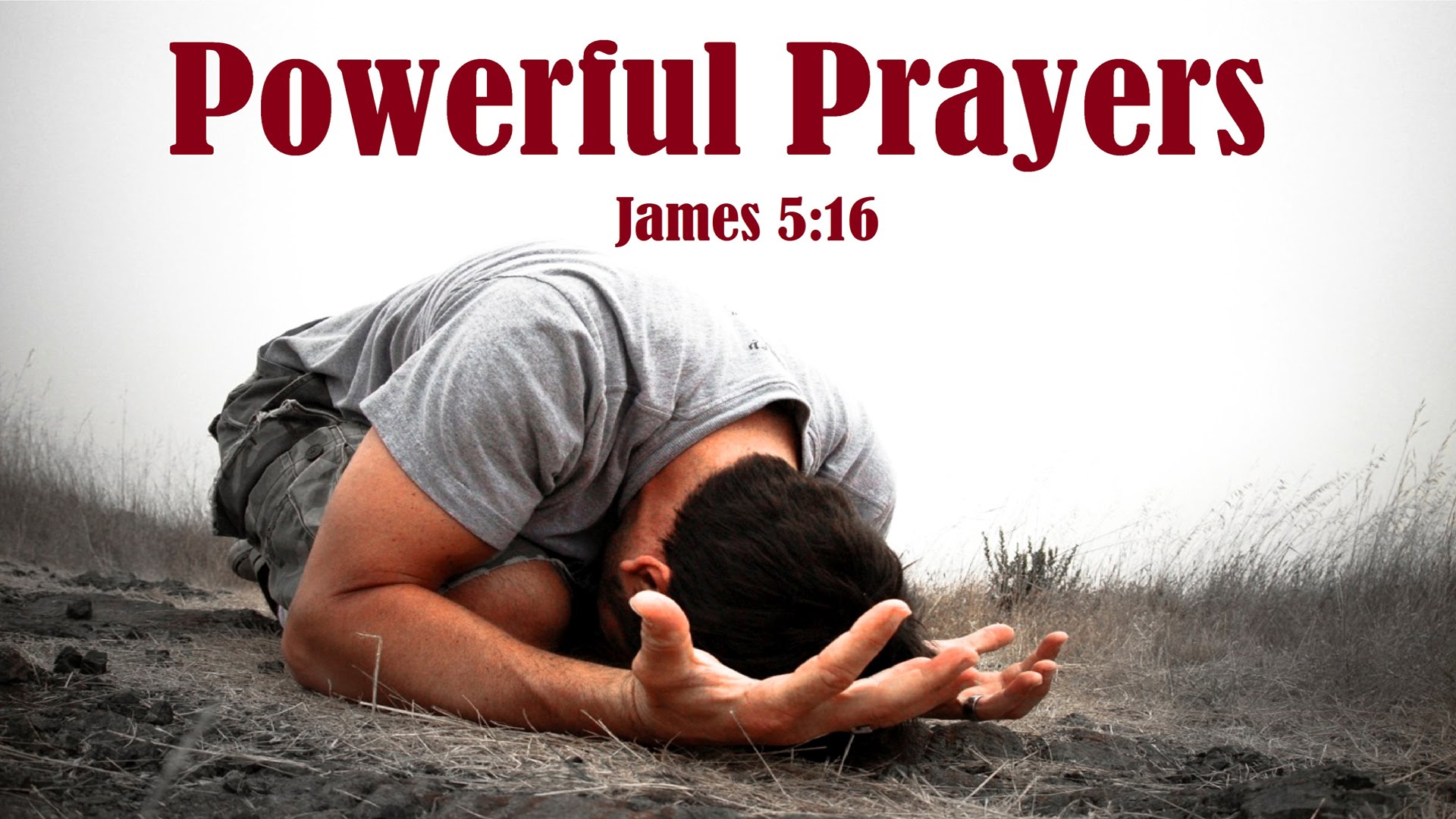 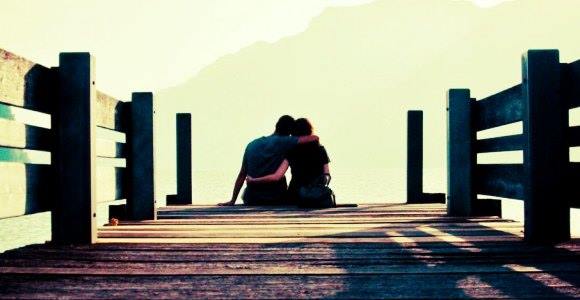 Share resources that have 
comforted you.
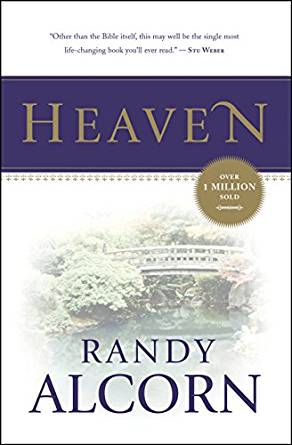 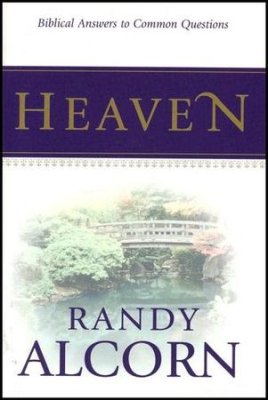 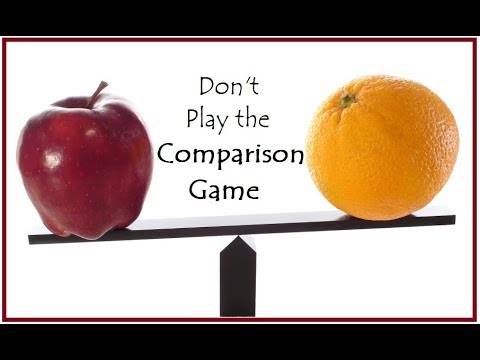 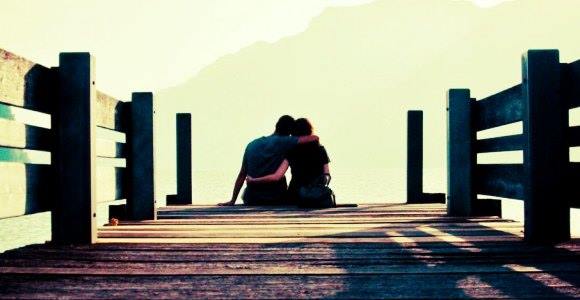 Share from your  
personal experience
We’ve come to understand the power of God, not through the absence of suffering, but through the pain of suffering.
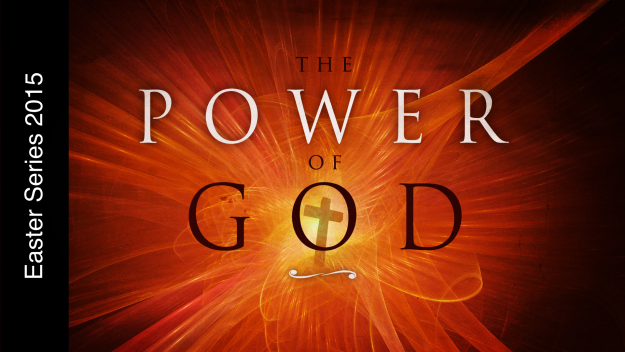 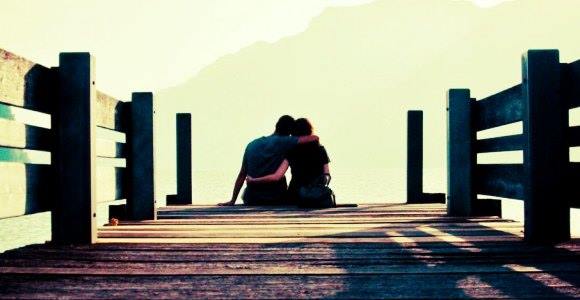 LET ME SAY IT AGAIN, PRAY!
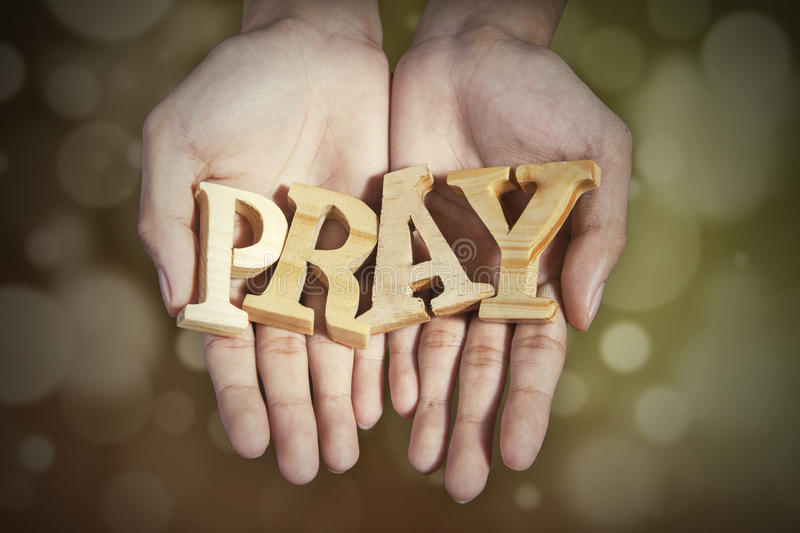 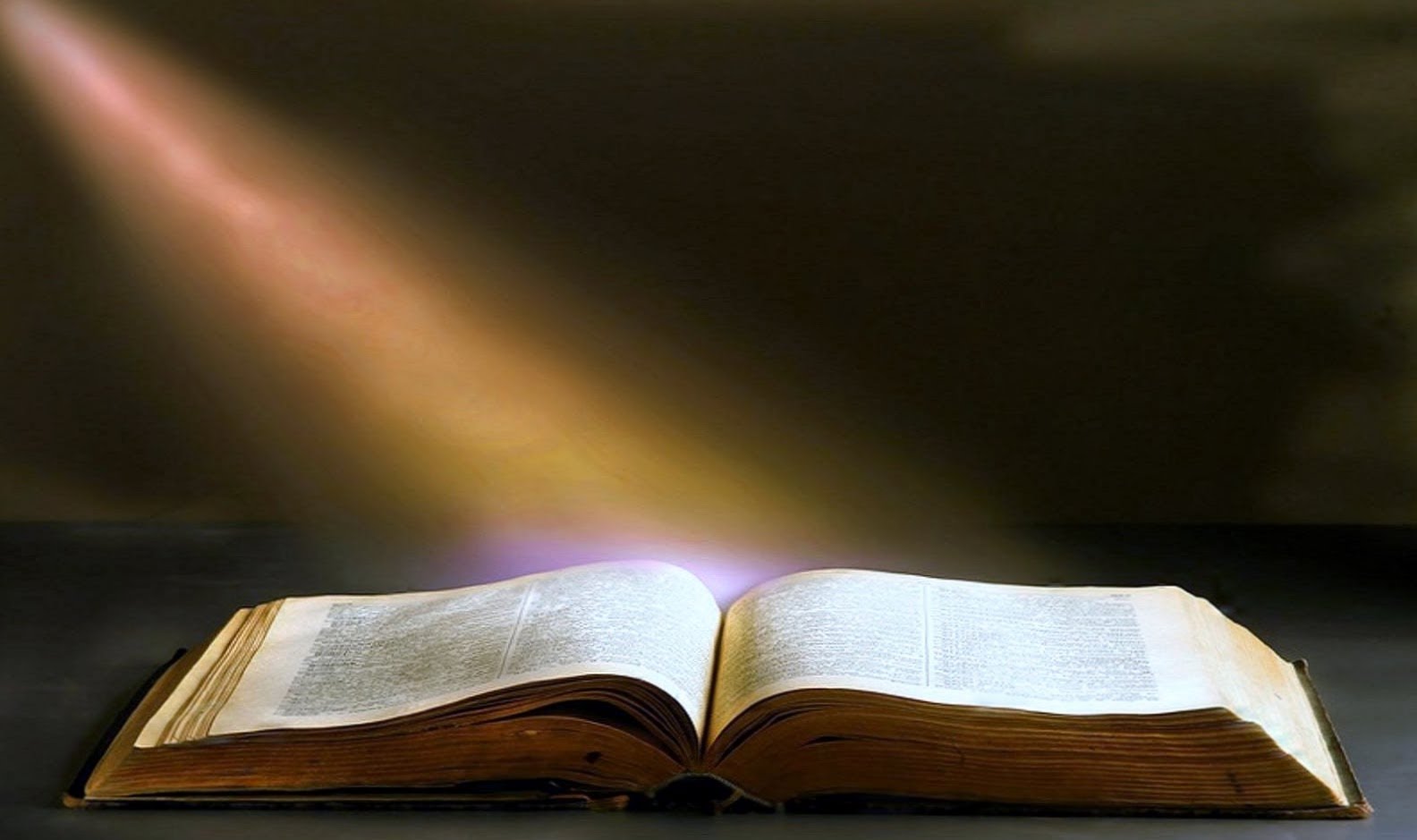 It is NO Secret
		what God can do.
What  He’s done for others,
		He’ll do for you.
I’m asking you to PRAY.

		I’m ask you  to SHARE.

				I asking you to COMFORT others
			with the comfort you received.
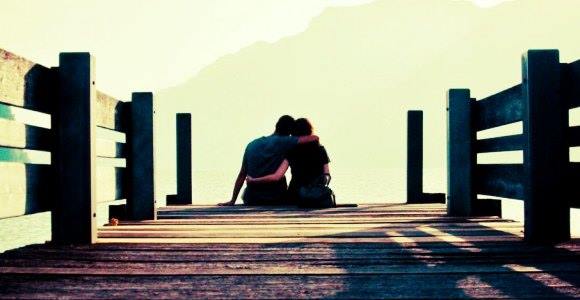